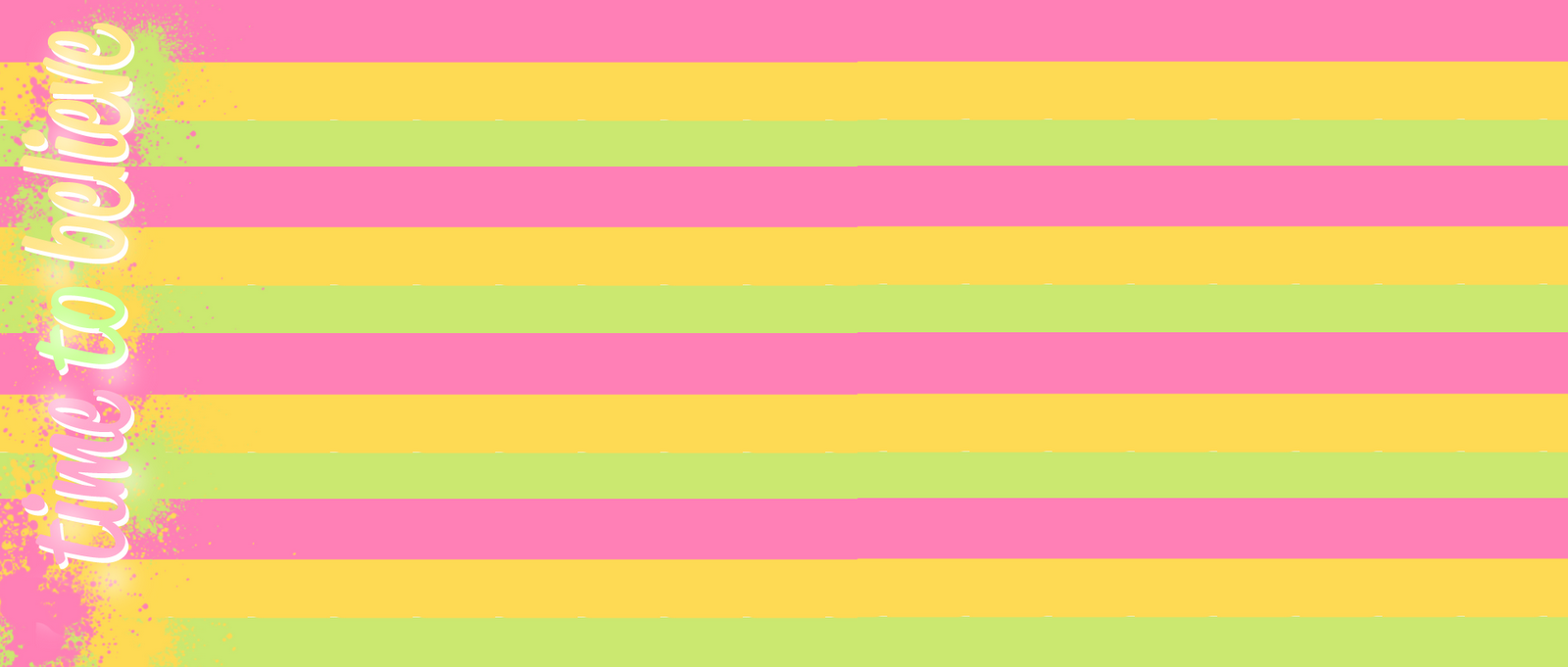 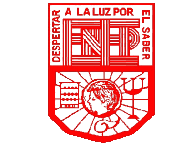 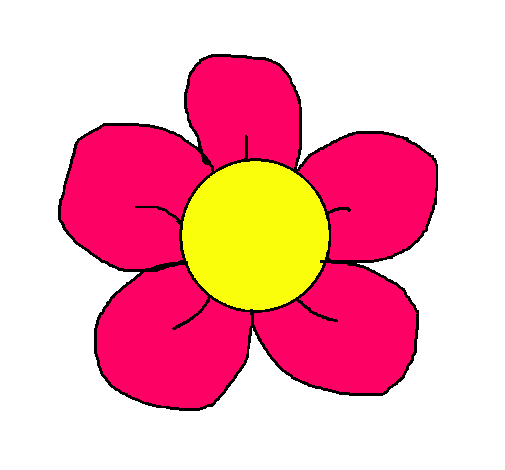 FIGURAS GEOMETRICAS
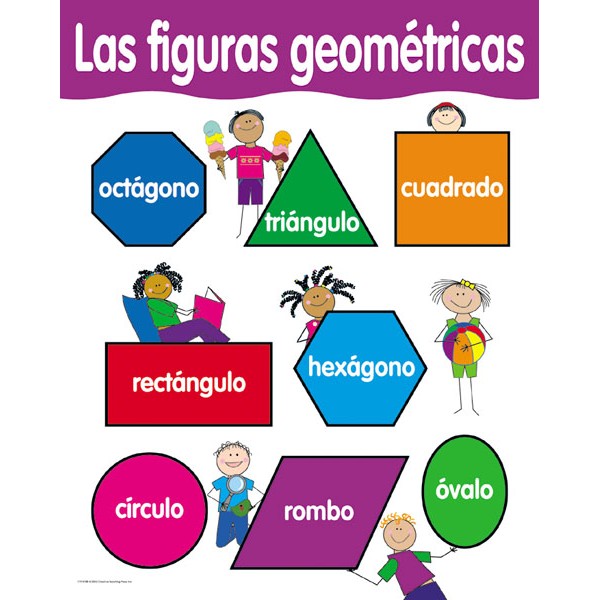 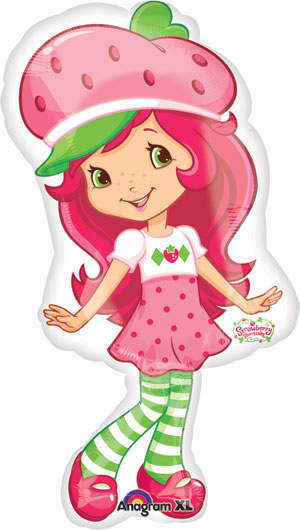 Siguiente
Siguiente
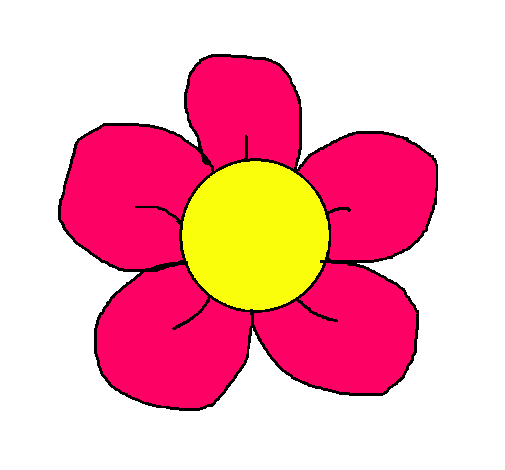 Menu
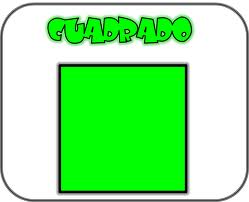 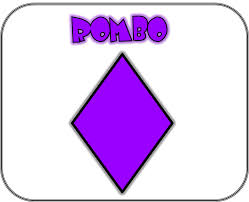 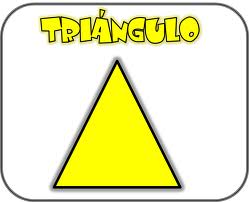 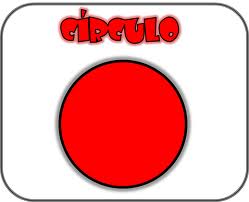 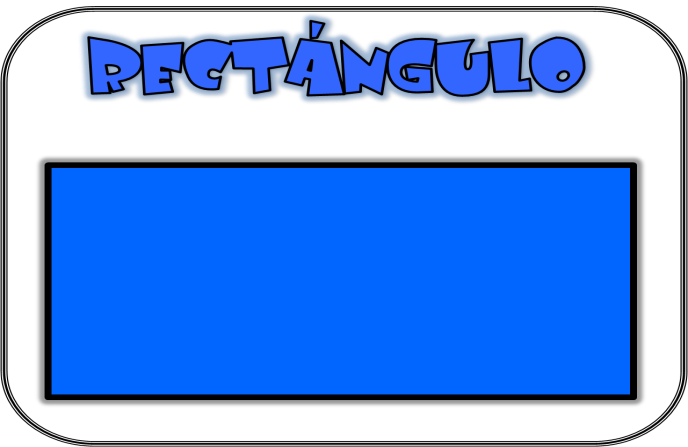 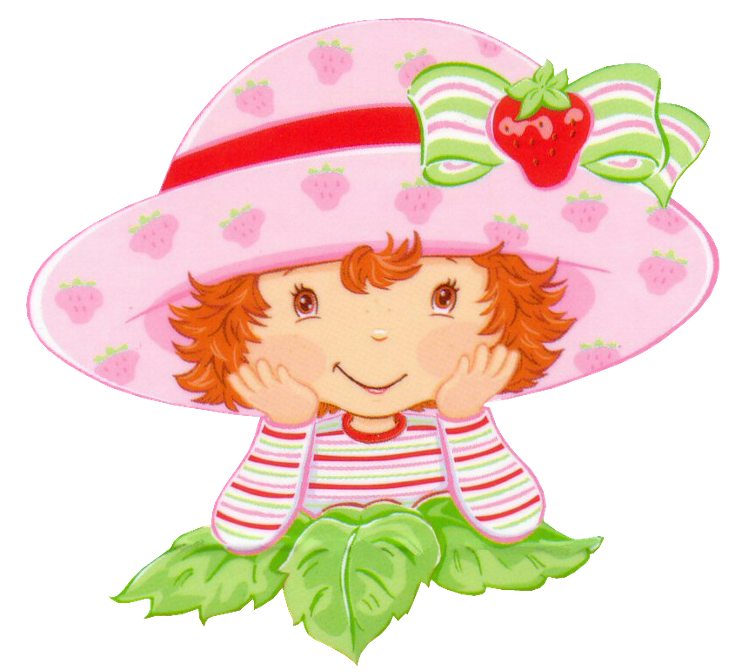 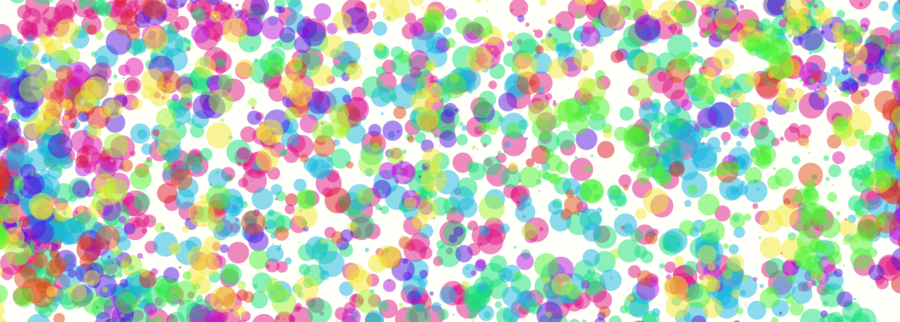 Cuadrado
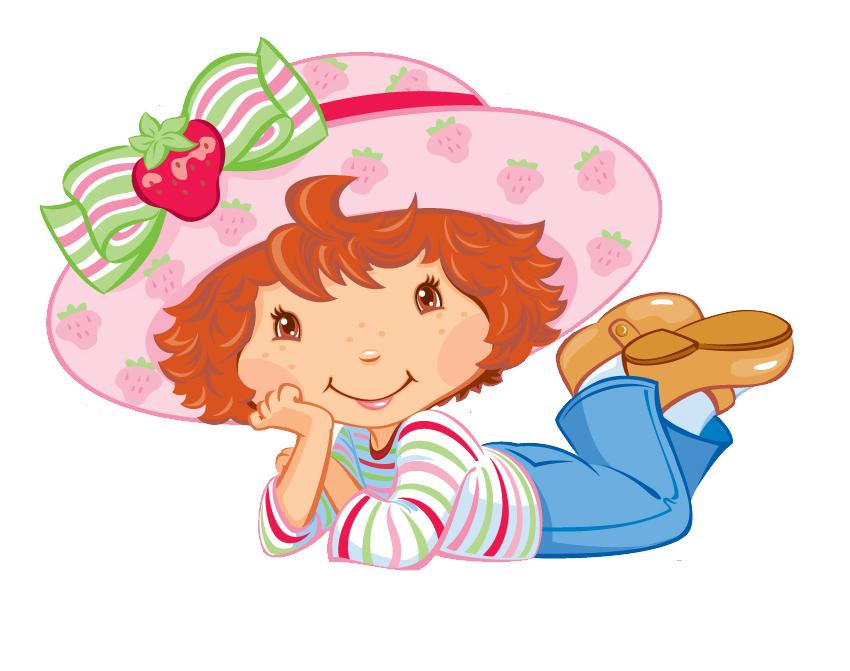 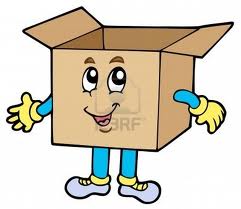 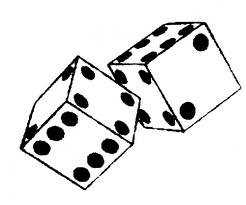 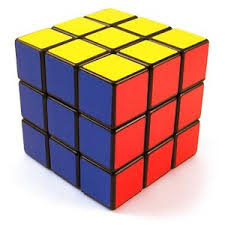 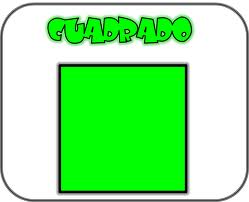 Regresar
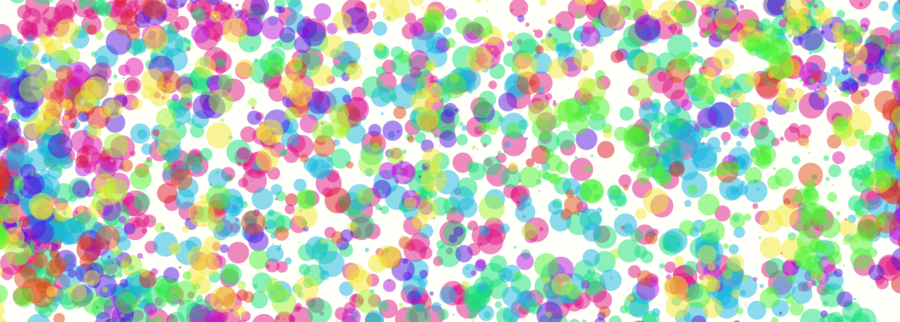 Rombo
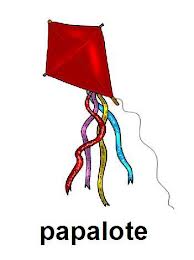 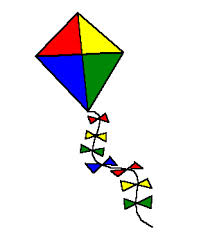 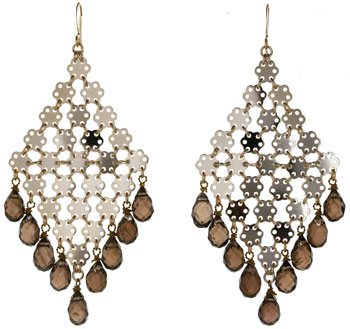 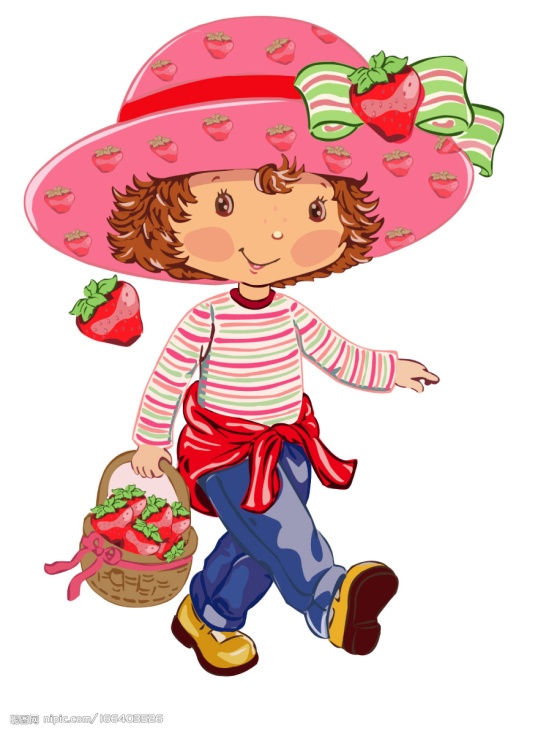 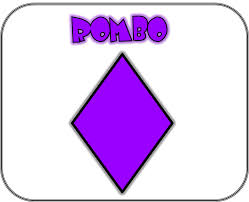 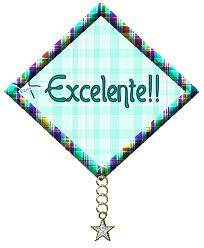 Regresar
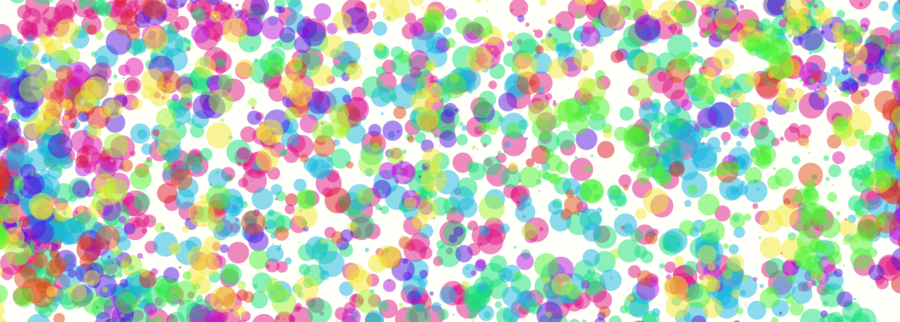 Triangulo
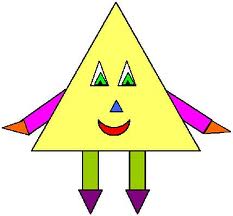 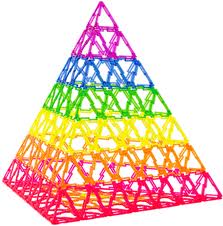 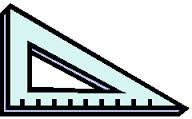 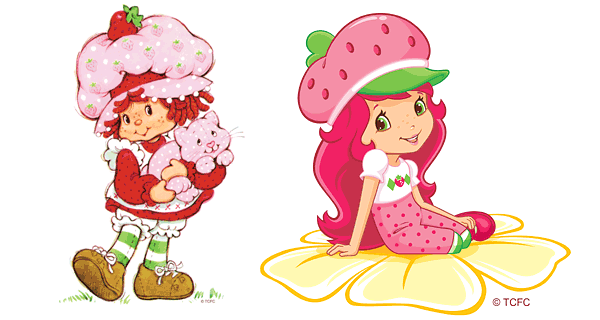 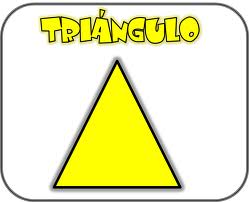 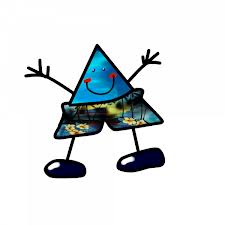 Regresar
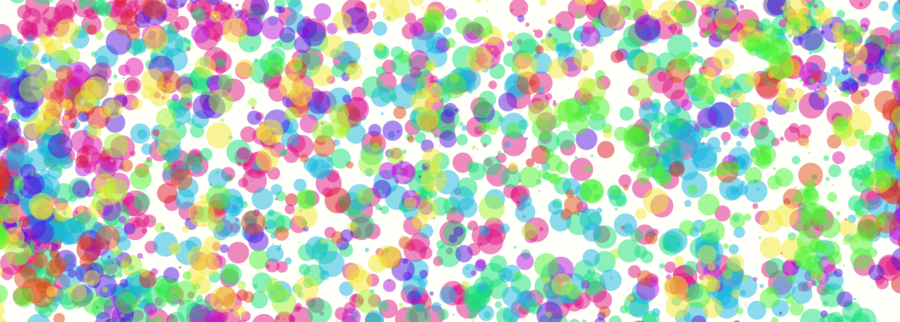 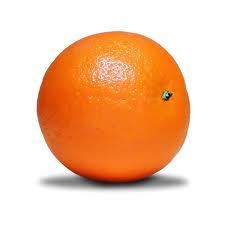 Circulo
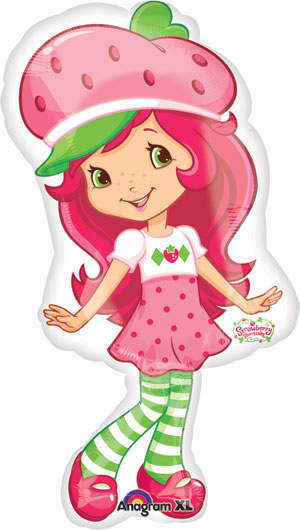 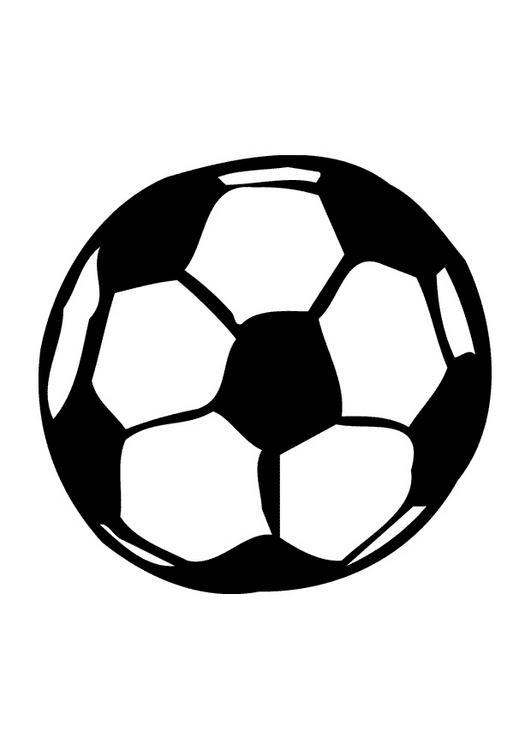 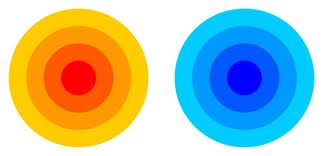 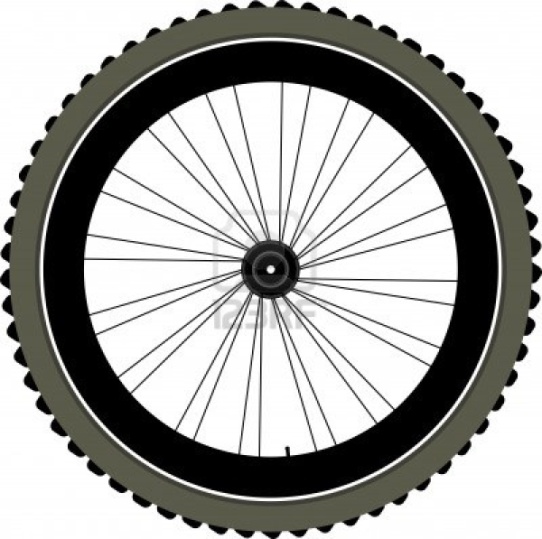 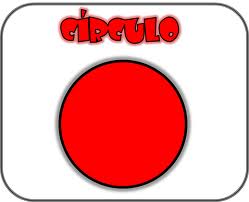 Regresar
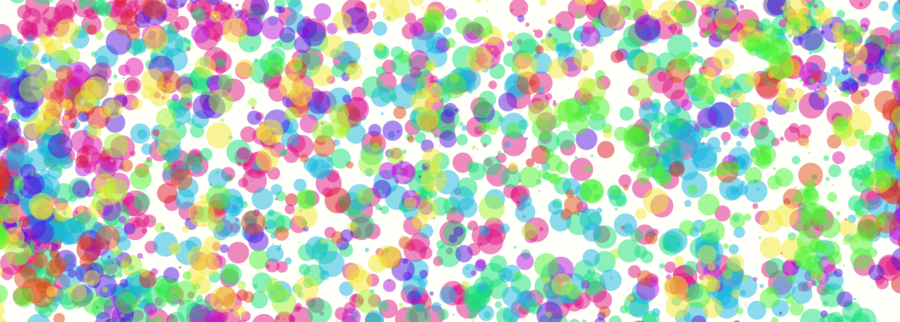 Rectangulo
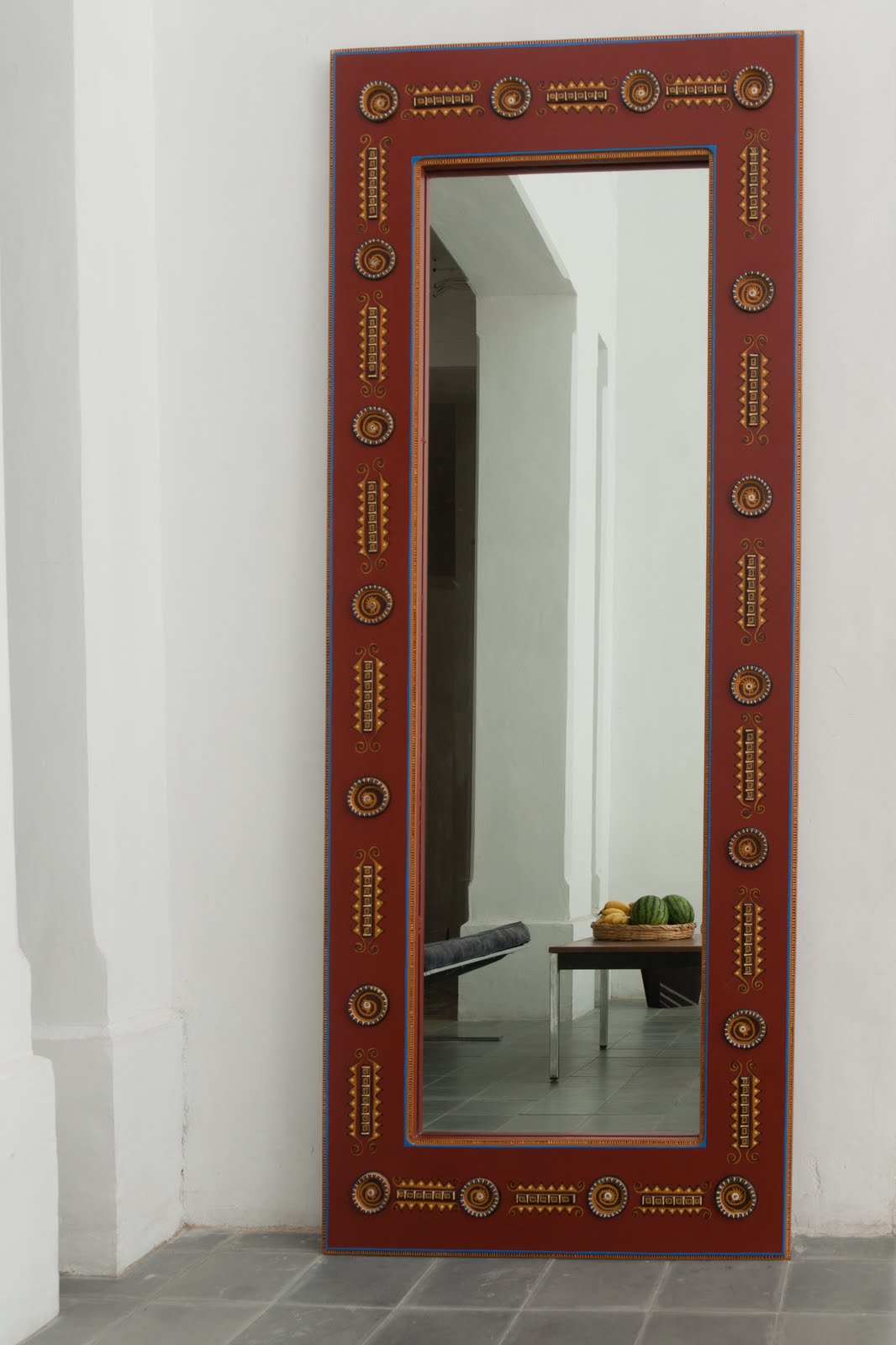 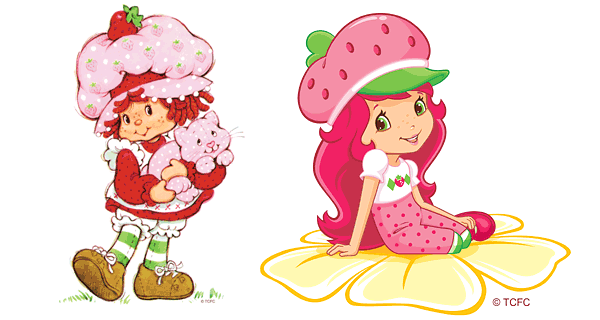 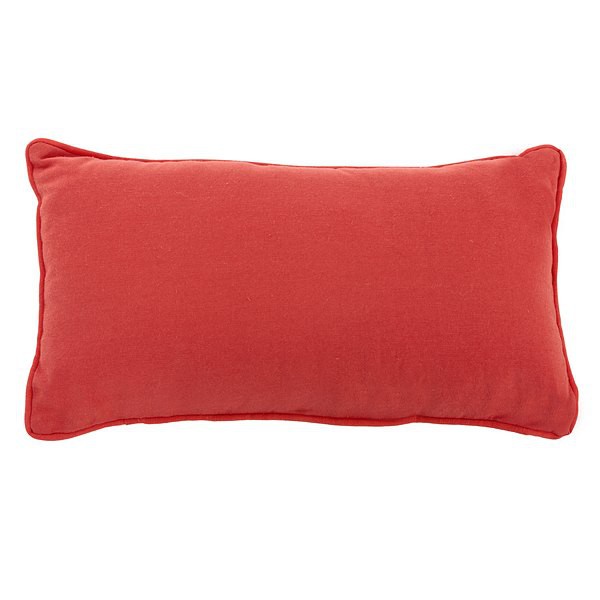 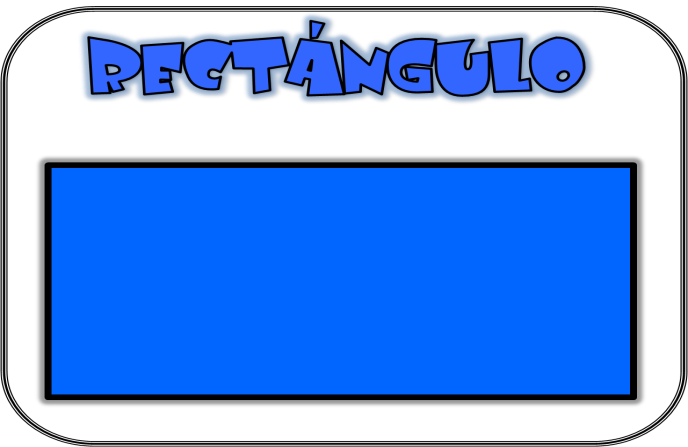 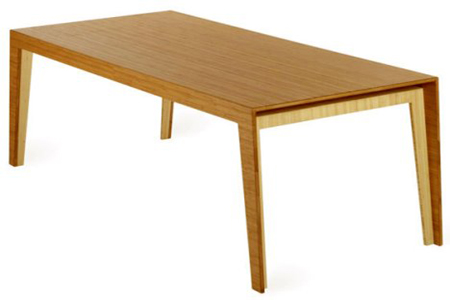 Regresar
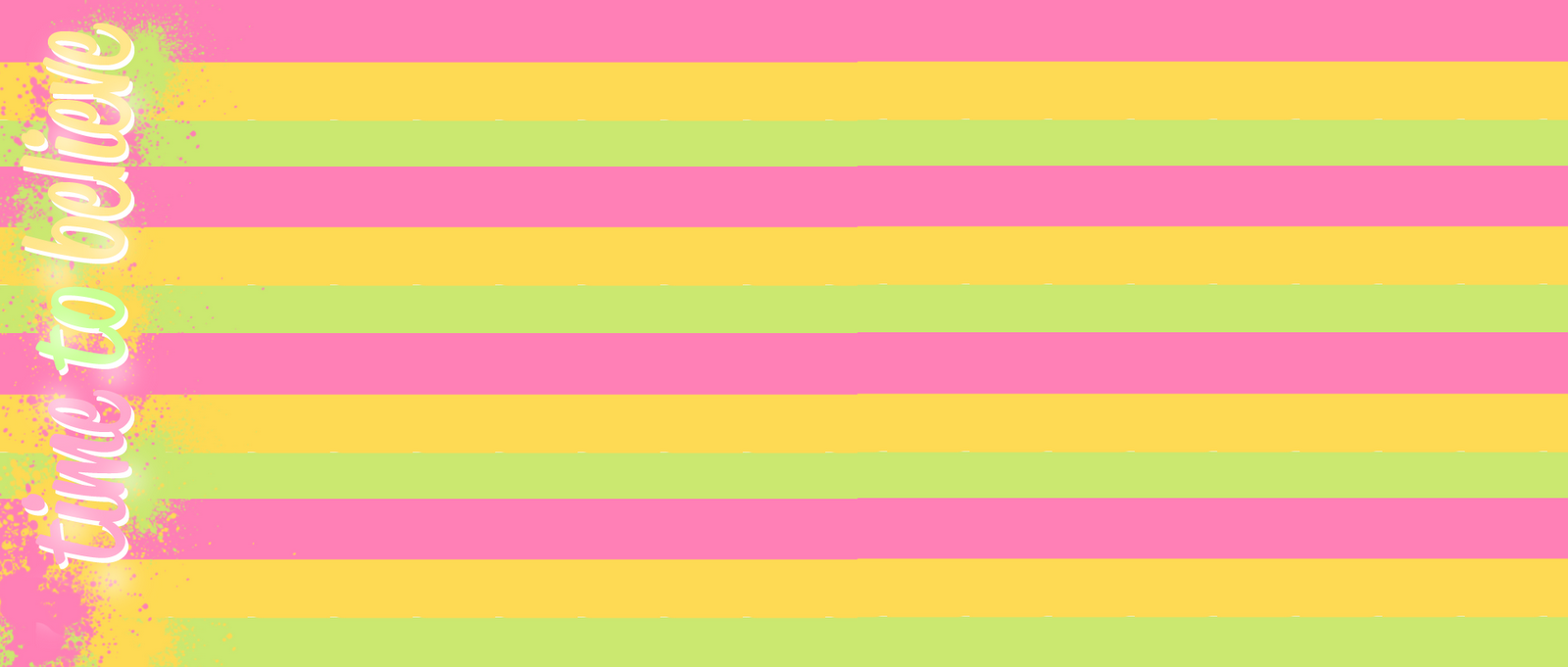 Actividad 1
Actividad 2
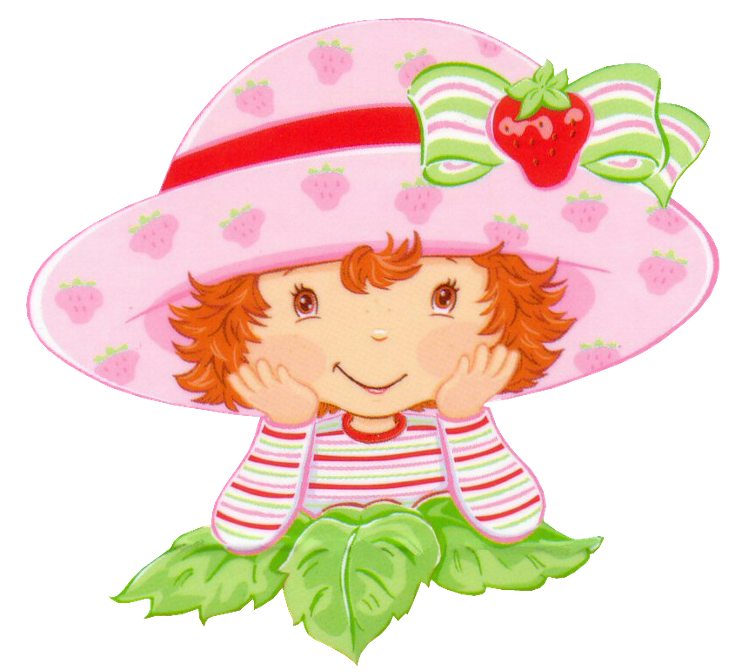 Actividad 3
FINALIZAR
Cuadrado?
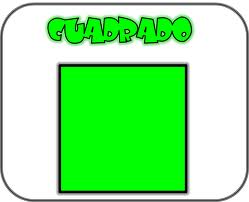 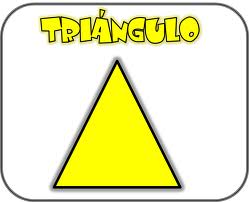 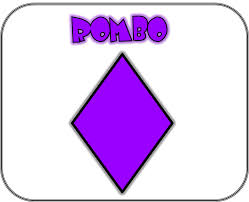 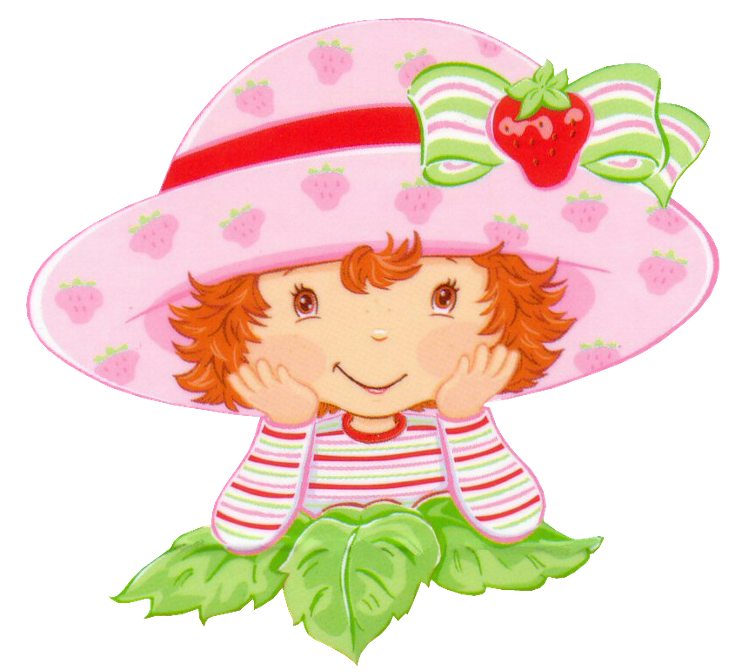 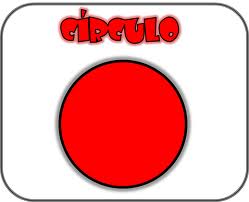 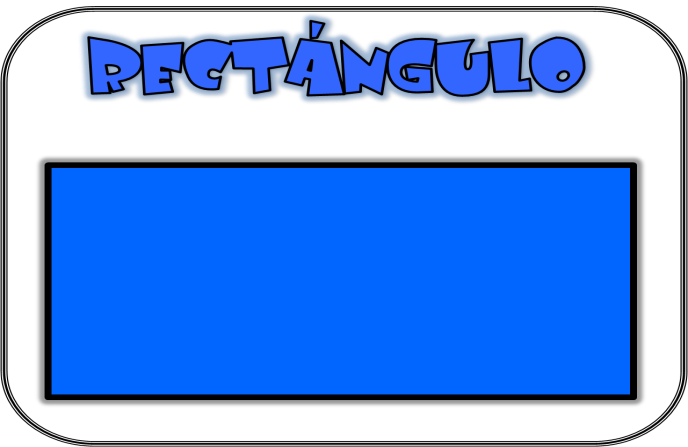 Regresar
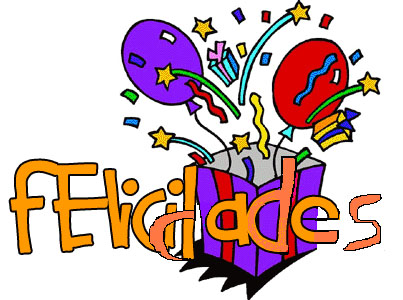 Regresar
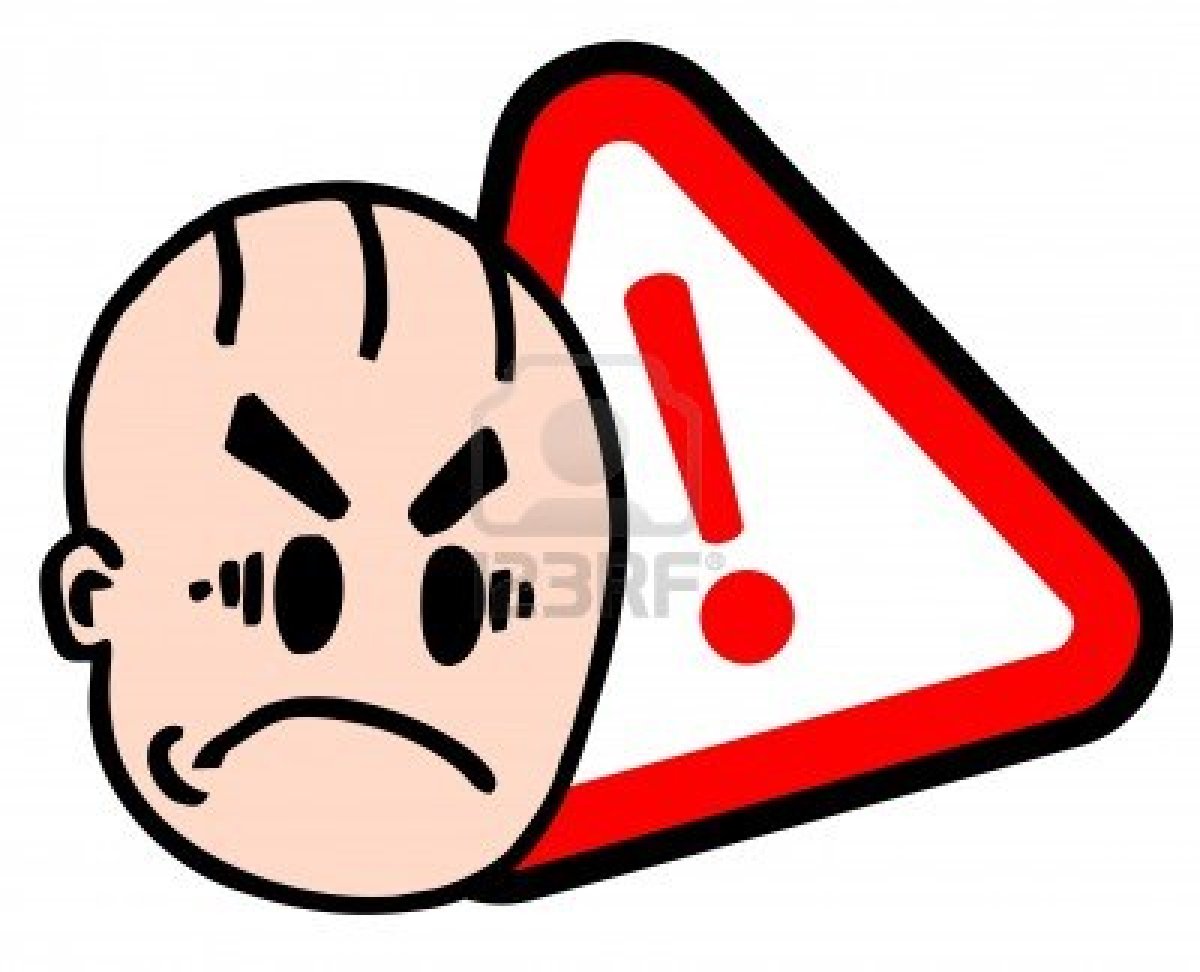 Vuelve a intentarlo
Regresar
Circulo?
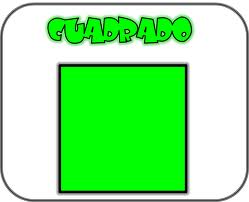 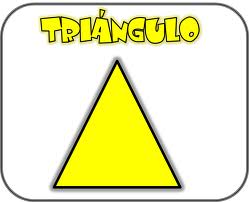 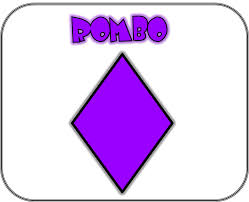 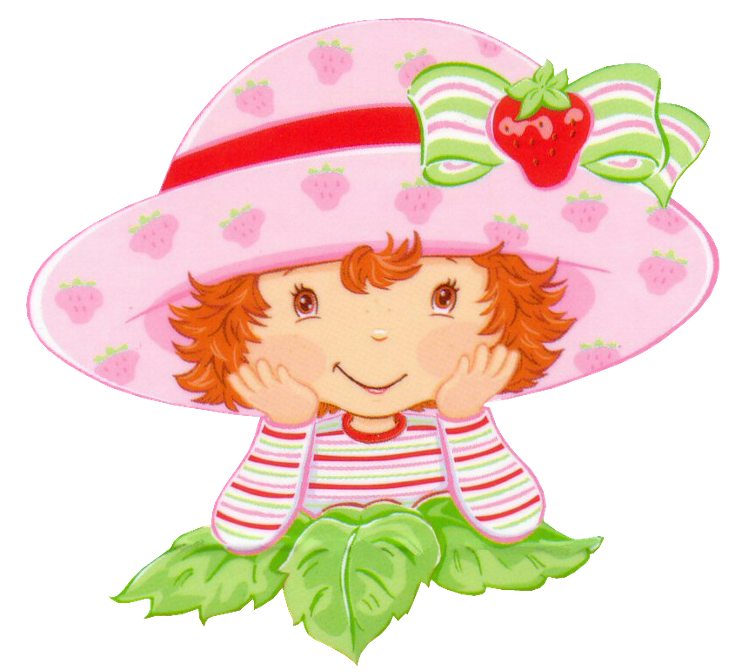 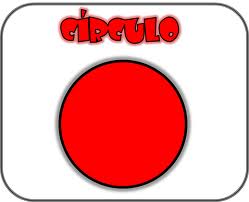 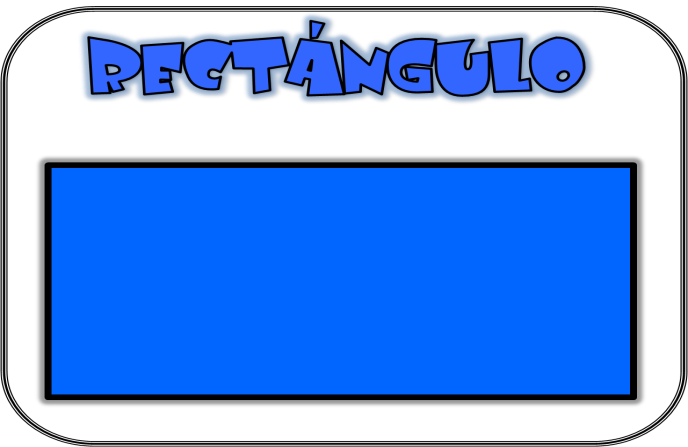 Regresar
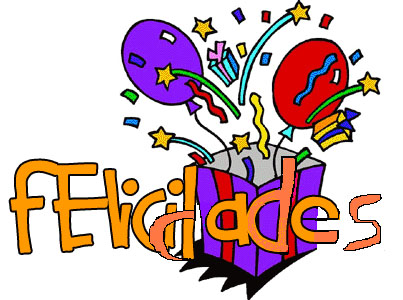 Regresar
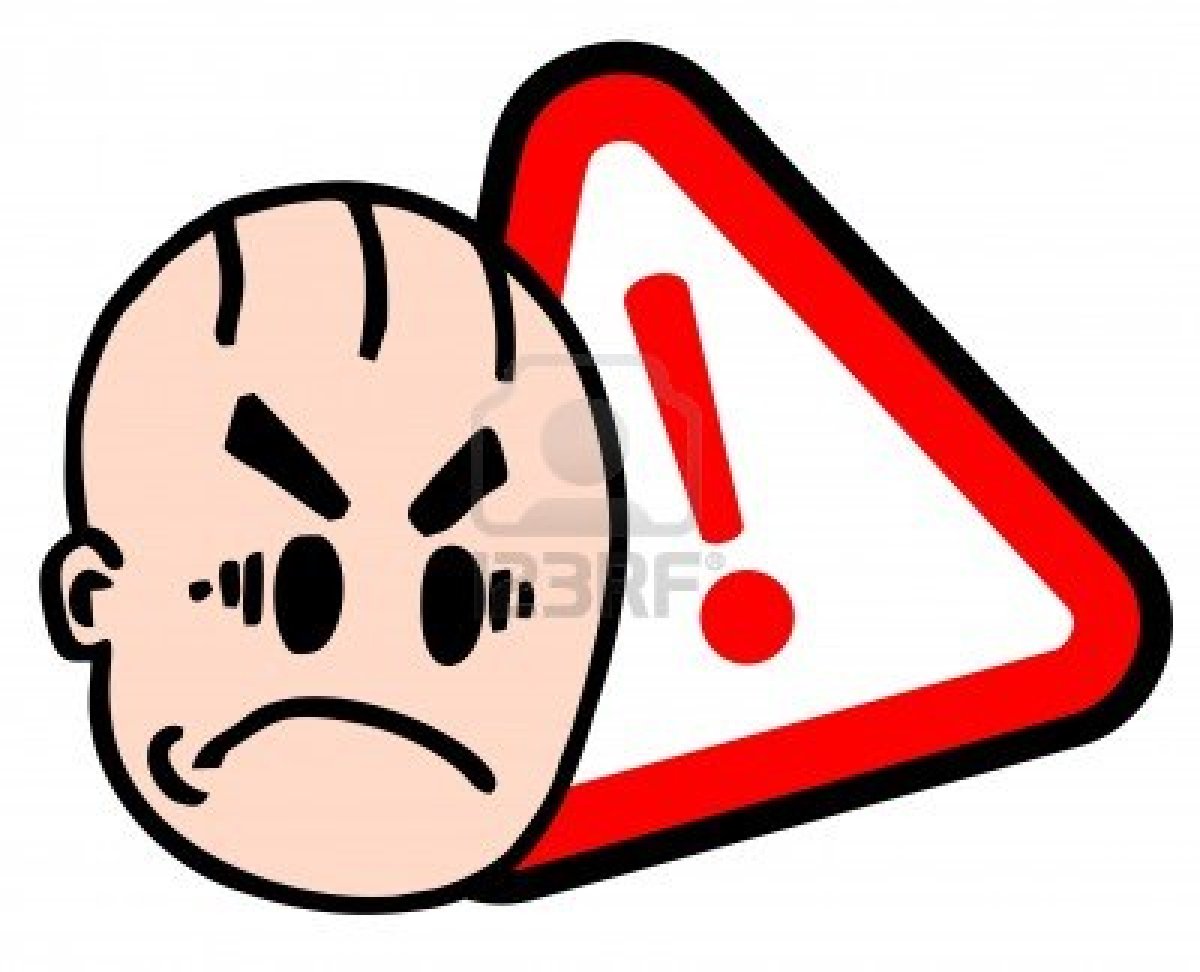 Vuelve a intentarlo
Regresar
Triangulo?
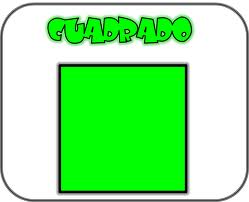 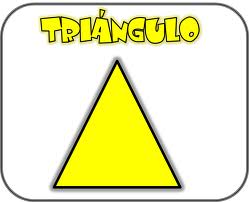 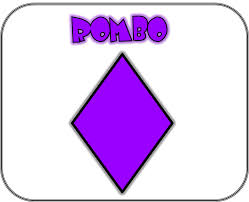 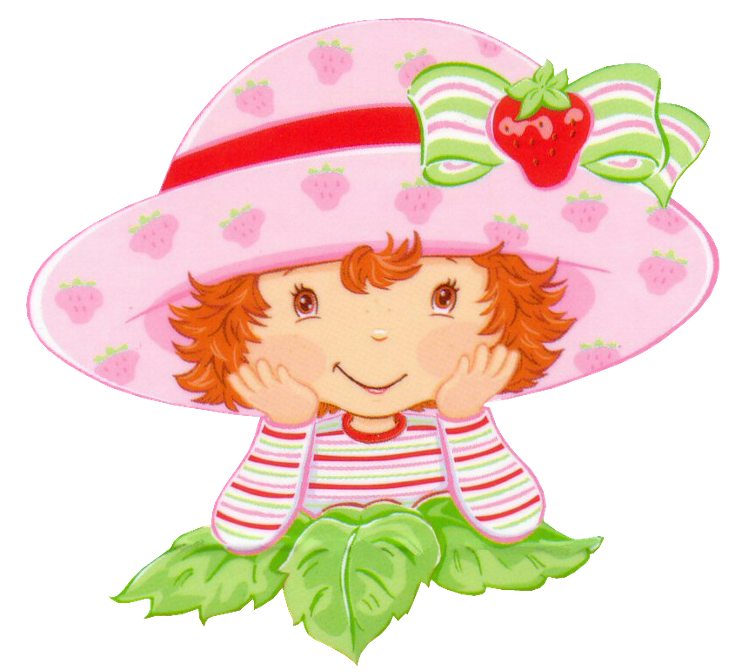 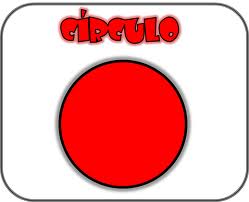 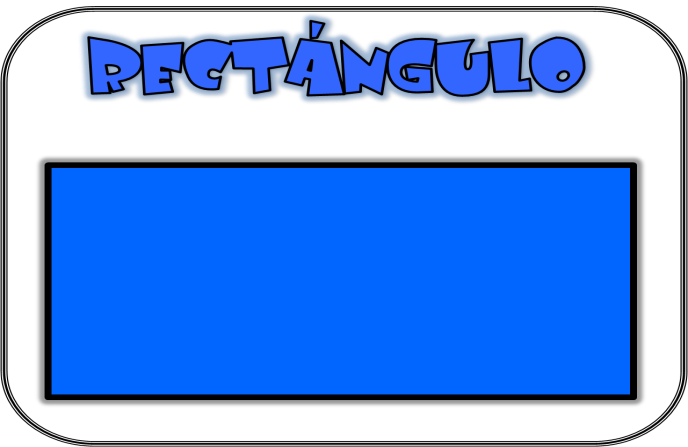 Regresar
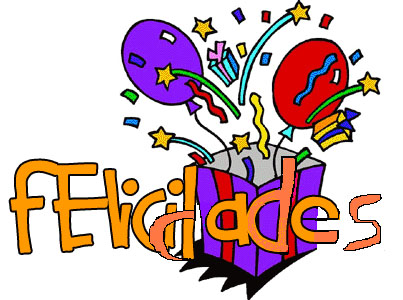 Regresar
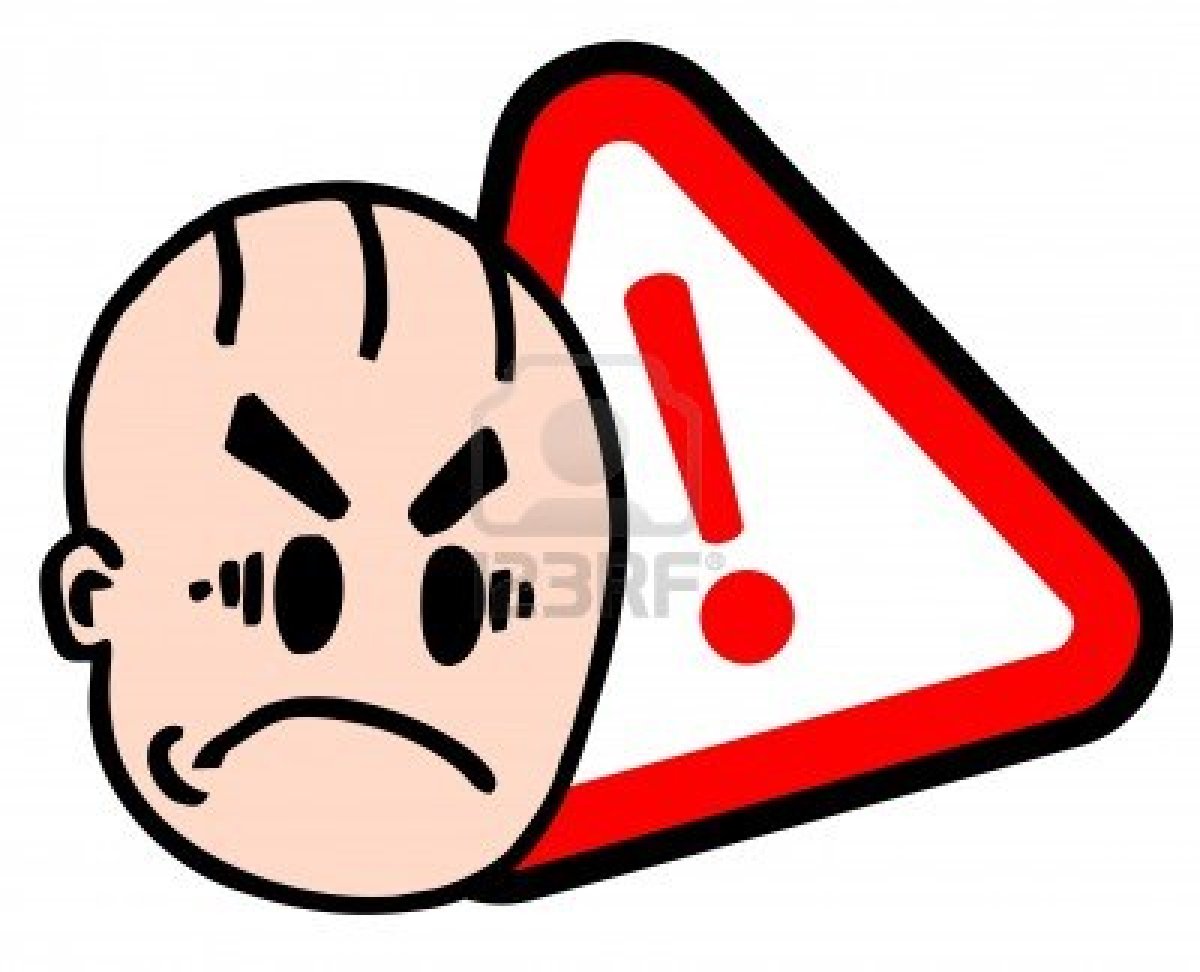 Vuelve a intentarlo
Regresar
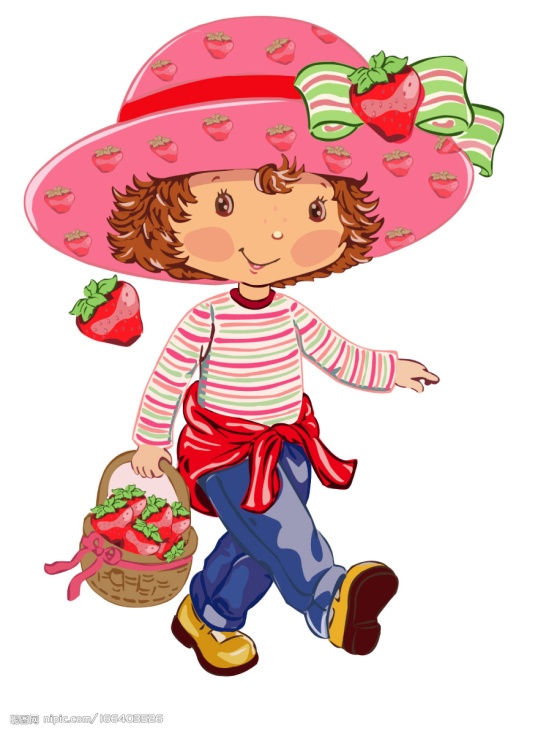 Gracias